AFSPRAKENPLAN
HUISARTSEN - SPOED
Van Abdissen en Graafheren ….
MACHT ? 
          
   INVLOEDSSFEER ?
           
   VOORDEEL SAMEN ?

   GELD ?
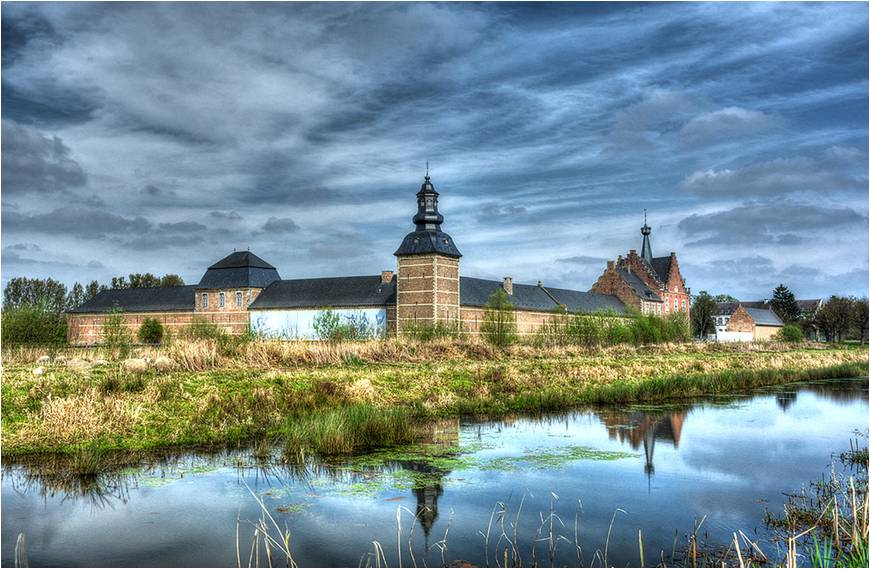 Dr. R. Carlier
Van Huisartsen en Ziekenhuis
Herkenrode HA :  
          112 – 88 
          Hasselt – Diepenbeek - Zonhoven
                             
JESSA Ziekenhuis : 
          350
           Virga Jesse      Salvator     St Ursula
           Heusden-Zolder, Tongeren, St -Truiden
Dr. R. Carlier
Wachtdiensten HA
WEEKWACHT: 
Maandag  ->  Vrijdag
20.00 – 8.00 u
Hasselt: 5 antennes                 
Diepenbeek: 1 antenne
Zonhoven   2 antennes
Dr. R. Carlier
Wachtdiensten HA
WEEKEND  =  Centrale Huisartsenwachtpost  
Za 08.00 – Maand 08.00u 
‘s nachts tss 22.00 – 8.00u enkel HB
Dr. R. Carlier
HOE TOT STAND ?
Dr. R. Carlier
HOE TOT STAND ?
Goede verstandhouding met Ziekenhuis: 
   - Contactcommissie
   - Jessa Portaal
   - Steun bij oprichting CHWP in 2006
VISIE  nieuwe medische directeur,                                                 Prof Dirk Ramaekers->  op campus Jessa aanbod mooie ruimte 
         + aanbod inrichting nieuwe WP
Huisartsen denken anders
Dr. R. Carlier
HOE TOT STAND ?
27 april 2016:
    -  algemene samenwerkingsovereenkomst
    -  afsprakenplan met spoed

1 juli 2016:
    - Verhuis naar locatie op campus ziekenhuis
    - Behoud bestaande werking
Dr. R. Carlier
HOE TOT STAND ?
Dr. R. Carlier
OVEREENKOMSTEN JESSA - HA
1. ALGEMENE samenwerkingsovereenkomst
Beter antwoord op de zorgvraag 
Erkenning specifieke taak en deskundigheid
Concrete afspraken :
     -  Ambulante contacten 
     -  Opname – verblijf – ontslag
     -  Functie sociale dienst ziekenhuis
     -  Communicatie – kwaliteit – transmurale zorg
     -  Toezicht
Dr. R. Carlier
OVEREENKOMSTEN JESSA - HA
2. SPECIFIEKE samenwerkingsovereenkomsten

SPOED   ( HA  spoed): 
verwijzing door huisarts vanuit eigen praktijk
verwijzing door de wachtarts     
werkdag en weekend
planbare en niet-planbare zorg

-  GYNAECO
Dr. R. Carlier
AFSPRAKENPLAN SPOED
27.04.16:  
    Ondertekening algemene samenwerkings-overeenkomst en afsprakenplan met spoed
   
 02.05.16:    verzekeringscomité: 
    Goedkeuring van het canvas afsprakenplan 
    tss ziekenhuizen, spoeddiensten en CHWP.
Dr. R. Carlier
AFSPRAKENPLAN SPOED
Afsprakenplan vast onderdeel van het financieringsdossier van een nieuwe wachtpost

Bevat richtlijnen en discussiepunten die de samenwerking tss specialisten en HA kunnen bevorderen wat betreft de niet-planbare zorg

Alle WP moeten tegen einde 2017 over een afsprakenplan beschikken
Dr. R. Carlier
AFSPRAKENPLAN SPOED
HERKENRODE:
    Voldoet nog NIET aan alle normen die gesteld
    worden door RIZIV.    
     
     Nuttig te bekijken wat wel – wat (nog) niet   
     lokale invulling – work in progress
    
     Waarom nog niet ?
Dr. R. Carlier
AFSPRAKENPLAN SPOED
Nog NIET  conform:
   Triage  
              bepalen zorgnood
                                       verwijzingsprotocol

   Concrete invulling: 1733 ?
                                     	  proefprojecten -  audit ?
                                          regelzekerheid - financiën?
Dr. R. Carlier
AFSPRAKENPLAN SPOED
WEL :

   Patiënt door huisarts gezien is al getrieerd

   -> afzonderlijke wachtruimte
        snel de wachtarts
Dr. R. Carlier
AFSPRAKENPLAN SPOED
tussen de ondergetekenden …..
Dr. R. Carlier
AFSPRAKENPLAN SPOED
1. DOEL van de overeenkomst
2. BESCHRIJVING van de PARTIJEN 
       hun organisatie van niet-planbare zorg,
       bewoners, geografisch
3. Verloop van VERWIJZING naar SPOED,
	- door de GMD-houdende HA 
	- door de wachtarts 
4. COMMUNICATIE door spoed aan HA
5. KWALITEIT
Dr. R. Carlier
AFSPRAKENPLAN SPOED
6. EVALUATIE

    7. AANSPRAKELIJKHEID

    8. GEZAMELIJK GEBRUIK

    9. DUUR OVEREENKOMST

  10. TOEPASSELIJK RECHT
Dr. R. Carlier
AFSPRAKENPLAN SPOED
11. KENNISGEVING

    12. NIETIGHEID

    13. WIJZIGINGEN

    14. OVERMACHT

    15. OVERDRACHT VERBINTENISSEN
Dr. R. Carlier
AFSPRAKENPLAN SPOED
WERKT  HET  ???
Dr. R. Carlier
Van MADELIEFJES en ROZEN
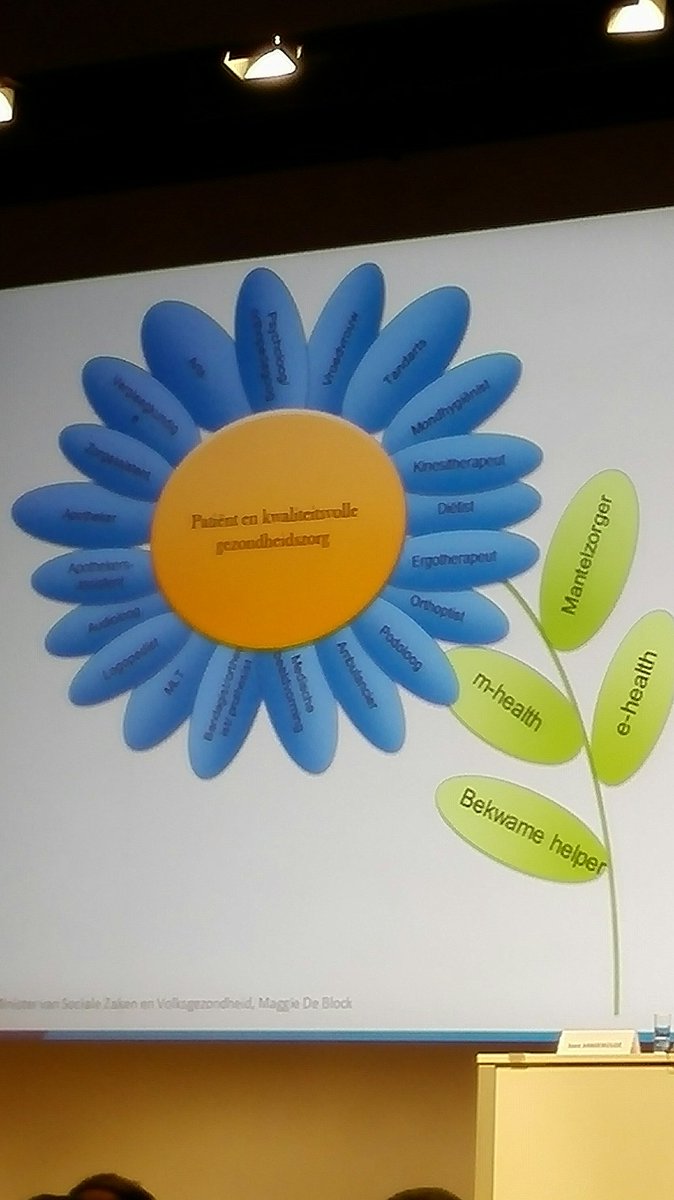 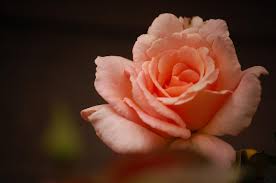 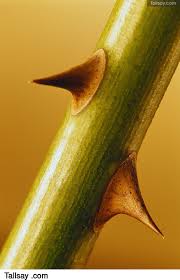 Dr. R. Carlier
Van MADELIEFJES en ROZEN
DOORNEN  -  ZIEKTES  -  STRUIKELBLOKKEN:

1. Interne keuken Ziekenhuis - SPOED: reorganisatie
2. Structureel – financieel
    Ziekenhuis:
inkomen spoedarts
inkomen ziekenhuis
organisatie binnen het ziekenhuis
     aantal sloten dringende raadpleging bij orgaanspecialist
Dr. R. Carlier
Van MADELIEFJES en ROZEN
2. Structureel – financieel
     Patiënt:  remgeld
     Regelgeving:    delen van diensten ->   
                                huurprijs discussie RIZIV 
3. Mis(ge)bruiken (HA en specialist):
                     mogen de norm niet bepalen
4. Mensen en verandering – 
                                       het zit in de hoofden ! 


4. PATIËNT
5. Structureel  en financieel
6. …..
Dr. R. Carlier
TOEKOMST
Tussen HA en SPOED – ZIEKENHUIS kan het
    goed komen
    Samen zelfde DOEL :  
		- juiste zorg op juiste plaats 
		- op juiste tijdstip 
          - door de juiste actor
Dr. R. Carlier
TOEKOMST
Een tekst alleen volstaat niet !

Omkadering - Randvoorwaarden !
Dr. R. Carlier
TOEKOMST
Vertrekpunt NIET  
   “de HA is de goedkope oplossing voor spoed”    
Ons werk moet  HA – geneeskunde 
                                                       en ZINVOL  zijn !       
Triage   ->   zorgNOOD bepalen (uitgestelde zorg)
PATIENT: info over juist gebruik zorgaanbod
Dr. R. Carlier
TOEKOMST
OPROEP  BELEID !
 Om de niet-planbare zorg te plannen 
  moet er een plan zijn,
middelen,
 en continuïteit .
Dr. R. Carlier
- samenwerkingsovereenkomst HERKENRODE – Jessa
http://www.domusmedica.be/groepen/kringen/nieuws/6565-samenwerkingsovereenkomst-herkenrode-huisartsen-en-jessa-ziekenhuis.html 
-  afsprakenplan HERKENRODE - spoed 
http://www.domusmedica.be/documentatie/nieuwskijker/6597-afsprakenplan-tussen-huisartsenkringen-en-ziekenhuizen.html 

-  canvas en begeleidende teksten DM – tekst RIZIV
http://www.domusmedica.be/documentatie/nieuwskijker/6597-afsprakenplan-tussen-huisartsenkringen-en-ziekenhuizen.html 
en
http://www.domusmedica.be/groepen/kringen/nieuws/6564-canvas-afsprakenplan-ziekenhuizen,-spoeddiensten-en-huisartsenwachtposten-goedgekeurd-op-medicomut.html
DE TEKSTEN
DANK U
Dr. R. Carlier
Van DOKTERS en BURNOUT
Wachtdienst is belastend    burnout ?

Hoe vermijden:
Instelling  van de arts
Werkomstandigheden en afspraken      
Verloning
Opleiding
Dr. R. Carlier